VALORAR LA AFECTIVIDAD
Colegio santa maría de las pampas.
Estudiantes de 1º año.
Preparando los materiales
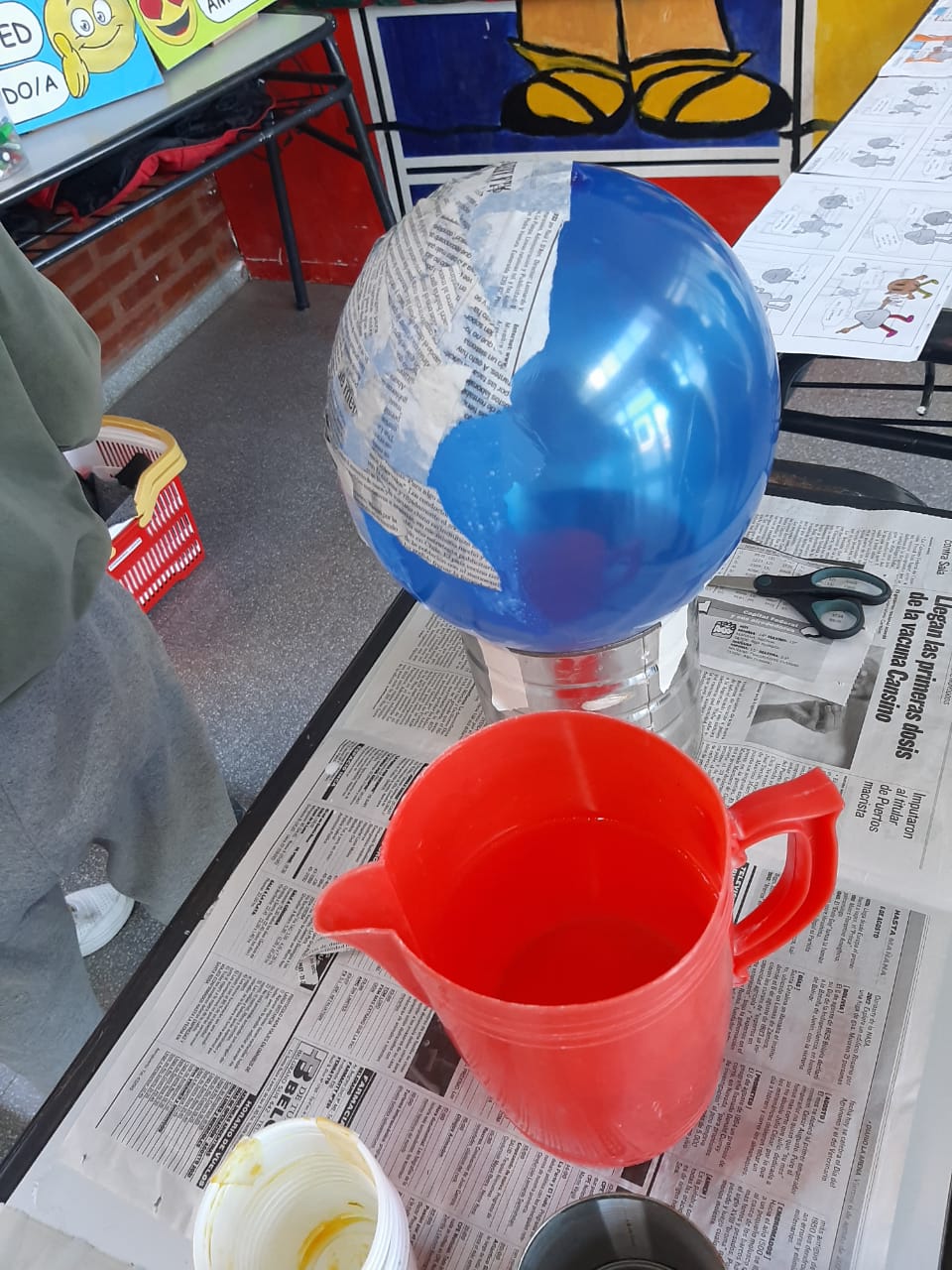 Confección de las máscaras                                   😁
😊
😉
😍
Confección de la bandera para la feria interescolar
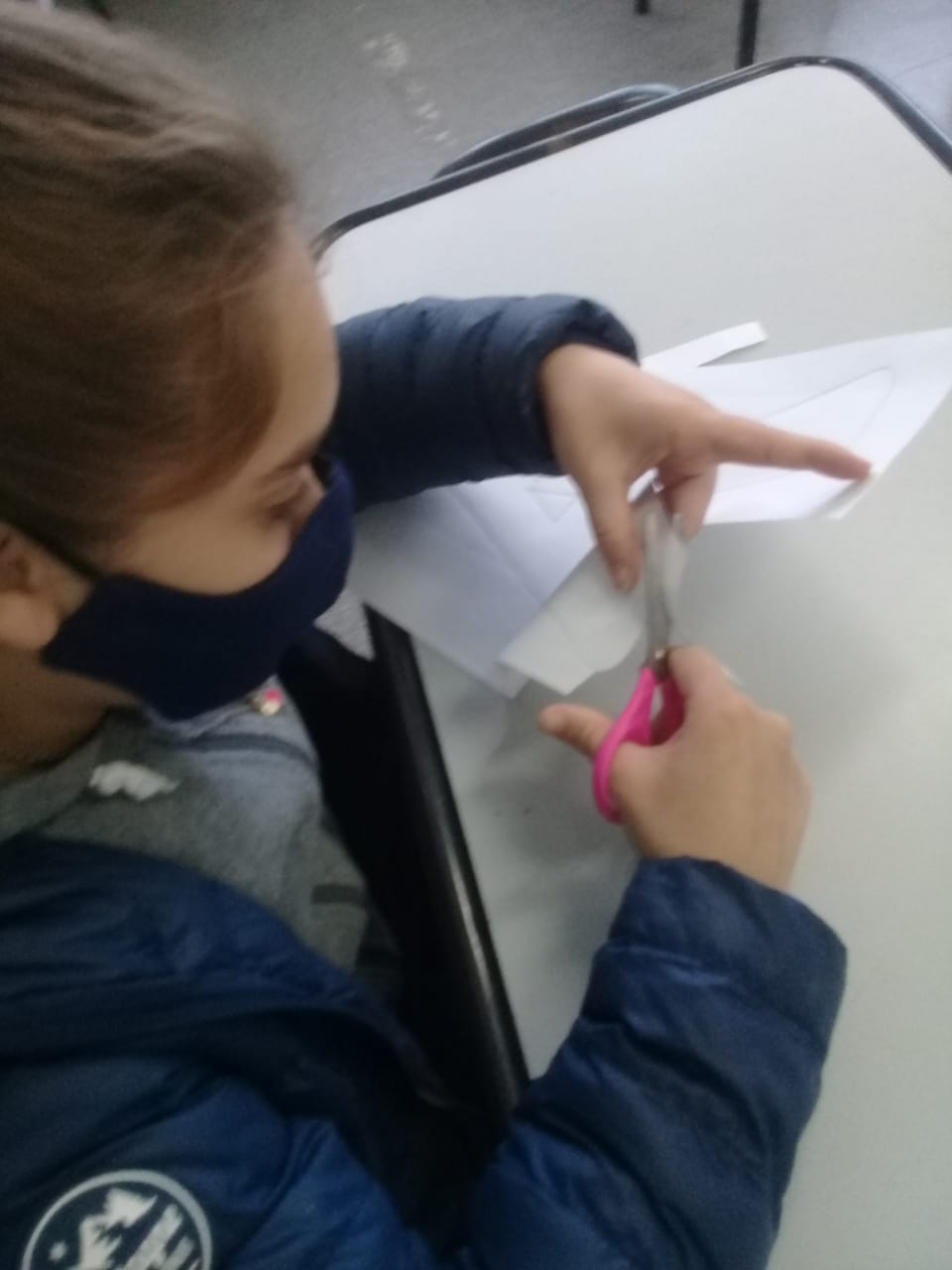 💪
👏
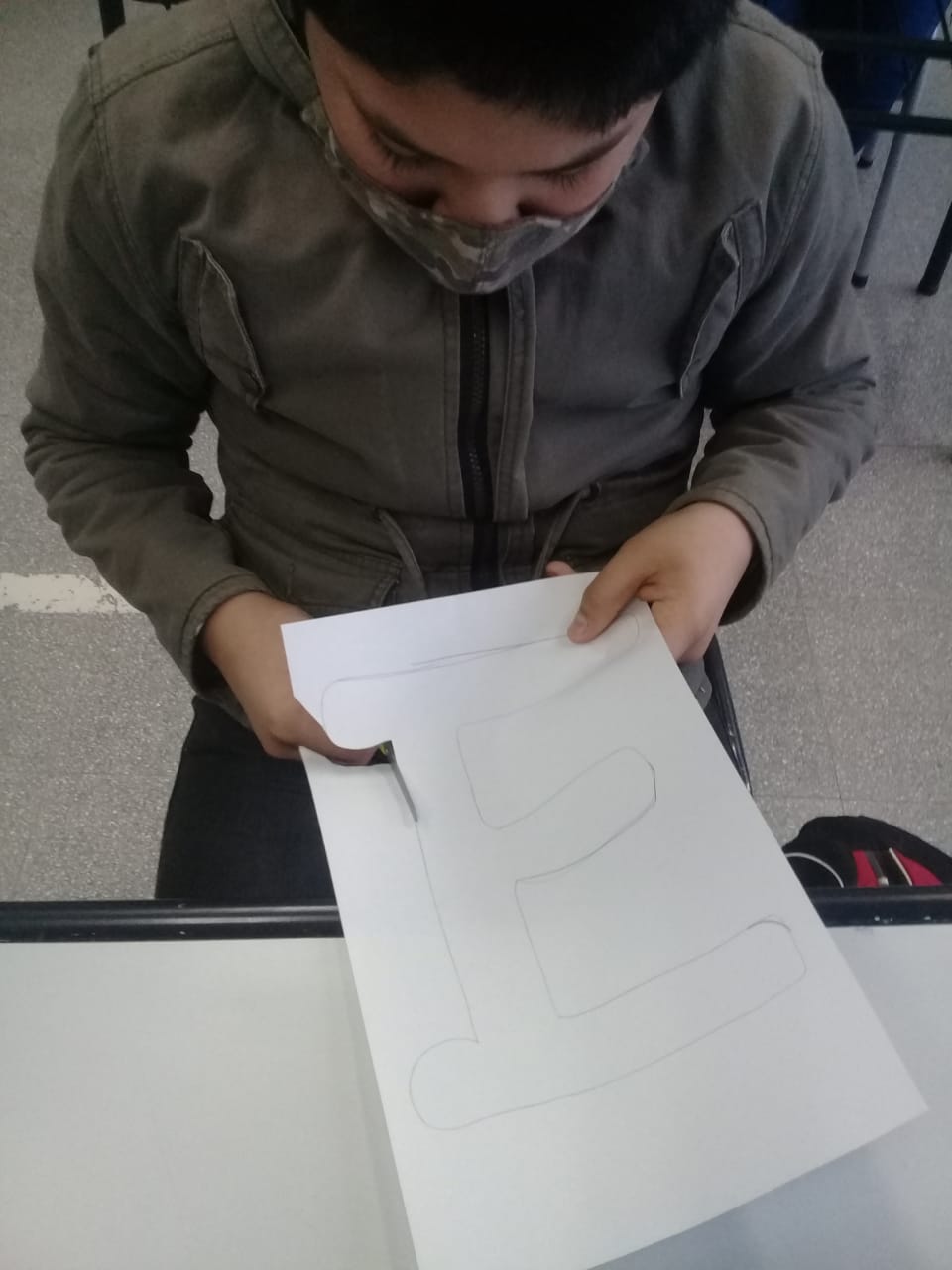 feria interescolar
😂